¯^vMZg
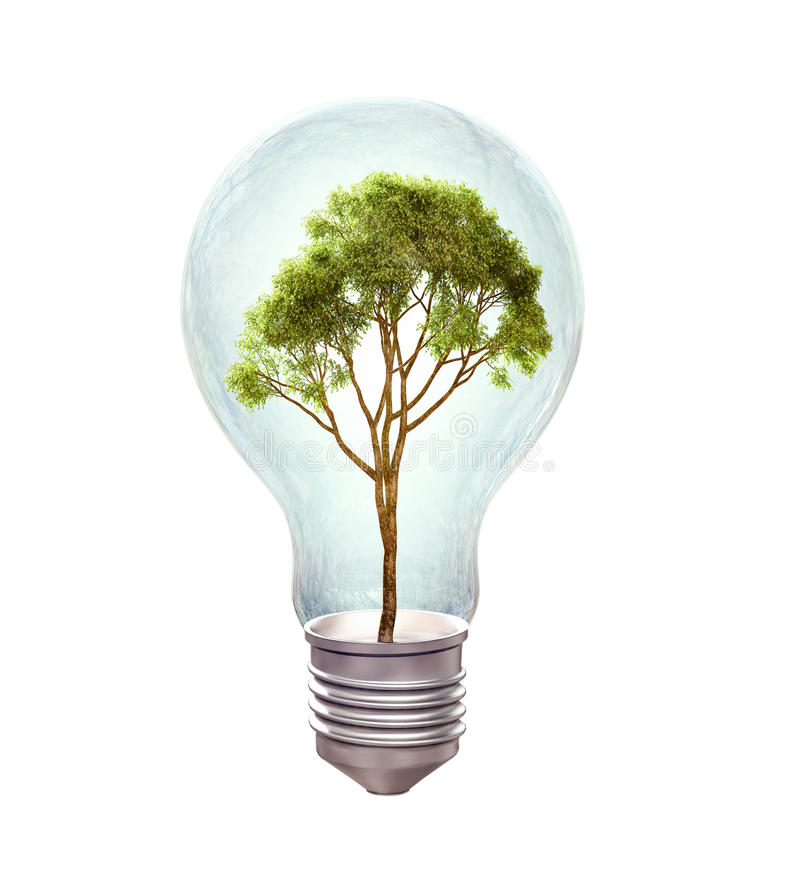 ⸿Sahariar Al Mamun @Mirpur college
Drcv`b e¨e¯’vcbv I wecYb wØZxq cÎ [wecYb]
Dc¯’vcbvq
kvnvwiqvi Avj gvgyb 
cÖfvlK gv‡K©wUs wefvM
wgicyi K‡jR,
wgicyi-02, XvKv-1216
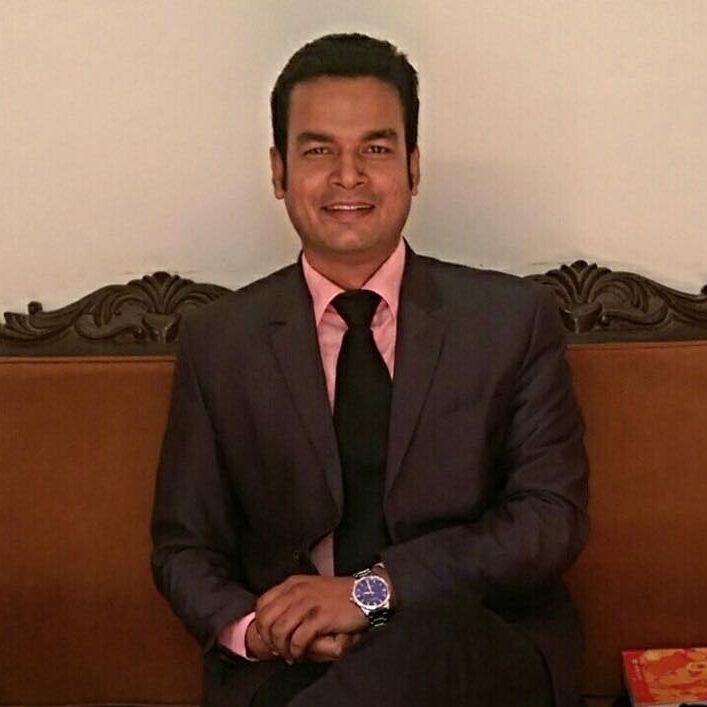 ⸿Sahariar Al Mamun @Mirpur college
cÖ_g Aa¨vqwecYb cwiwPwZ
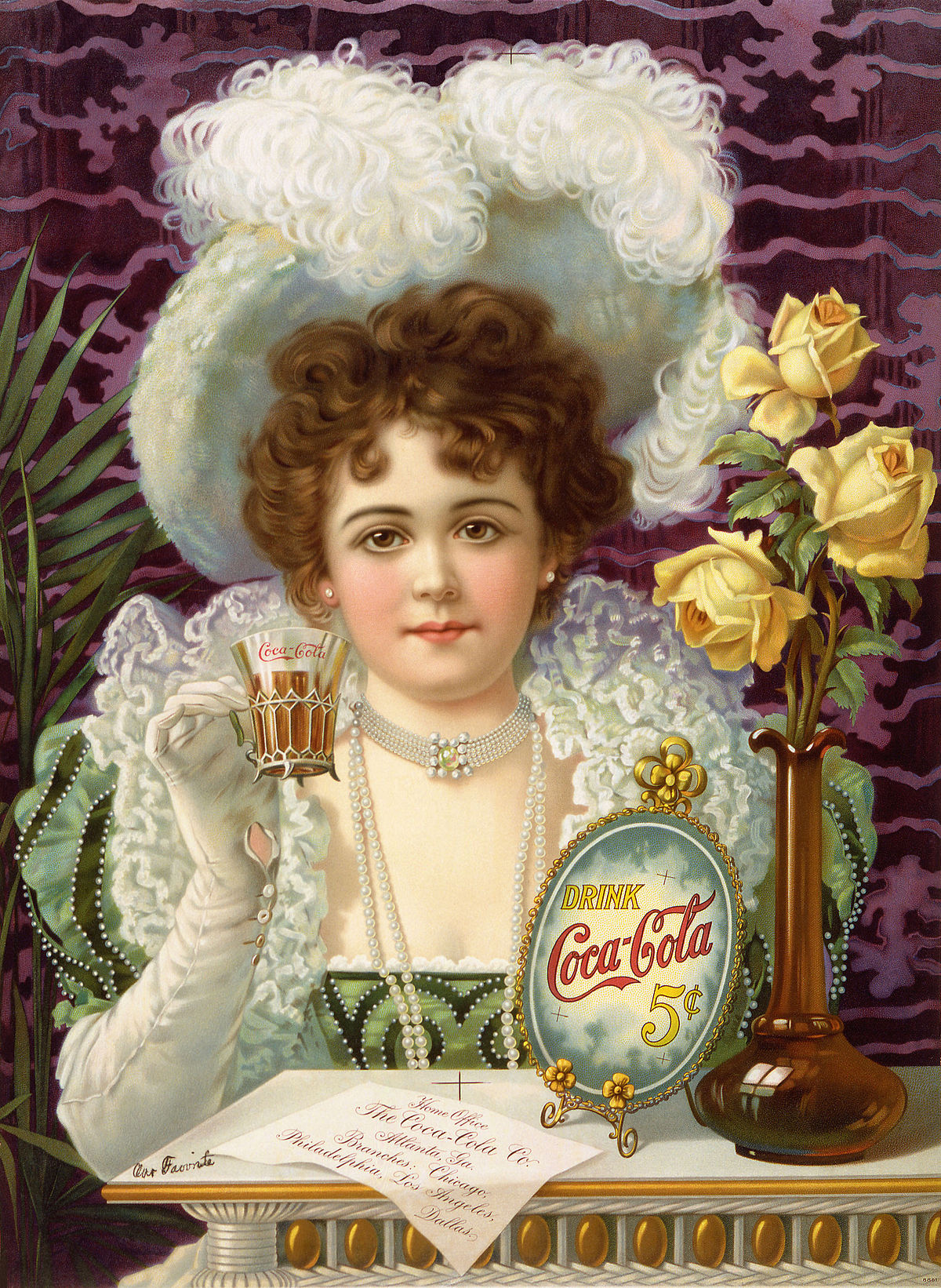 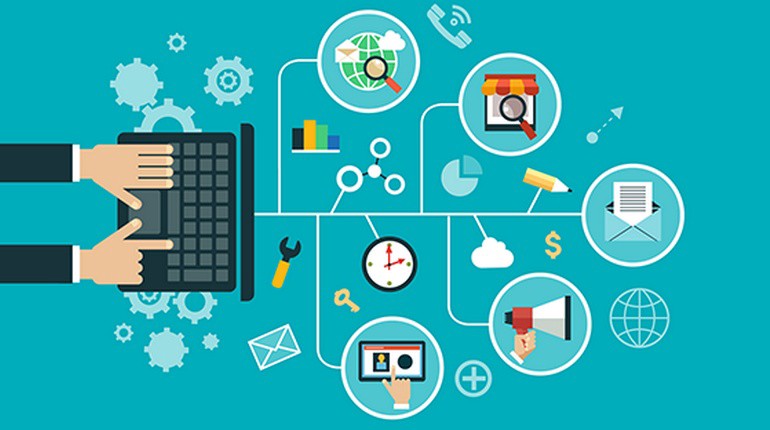 cvV:1 I 2
wecY‡bi aviYv
wecY‡bi µgweKvk
weÁvcb
†hvMv‡hvM
AbjvBb gv‡K©wUs
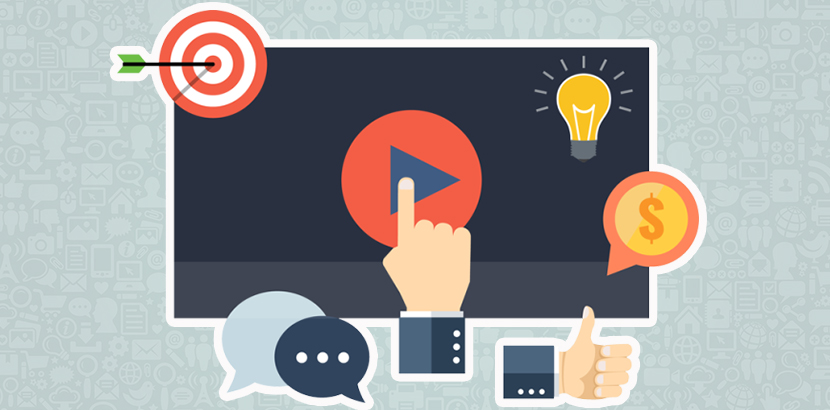 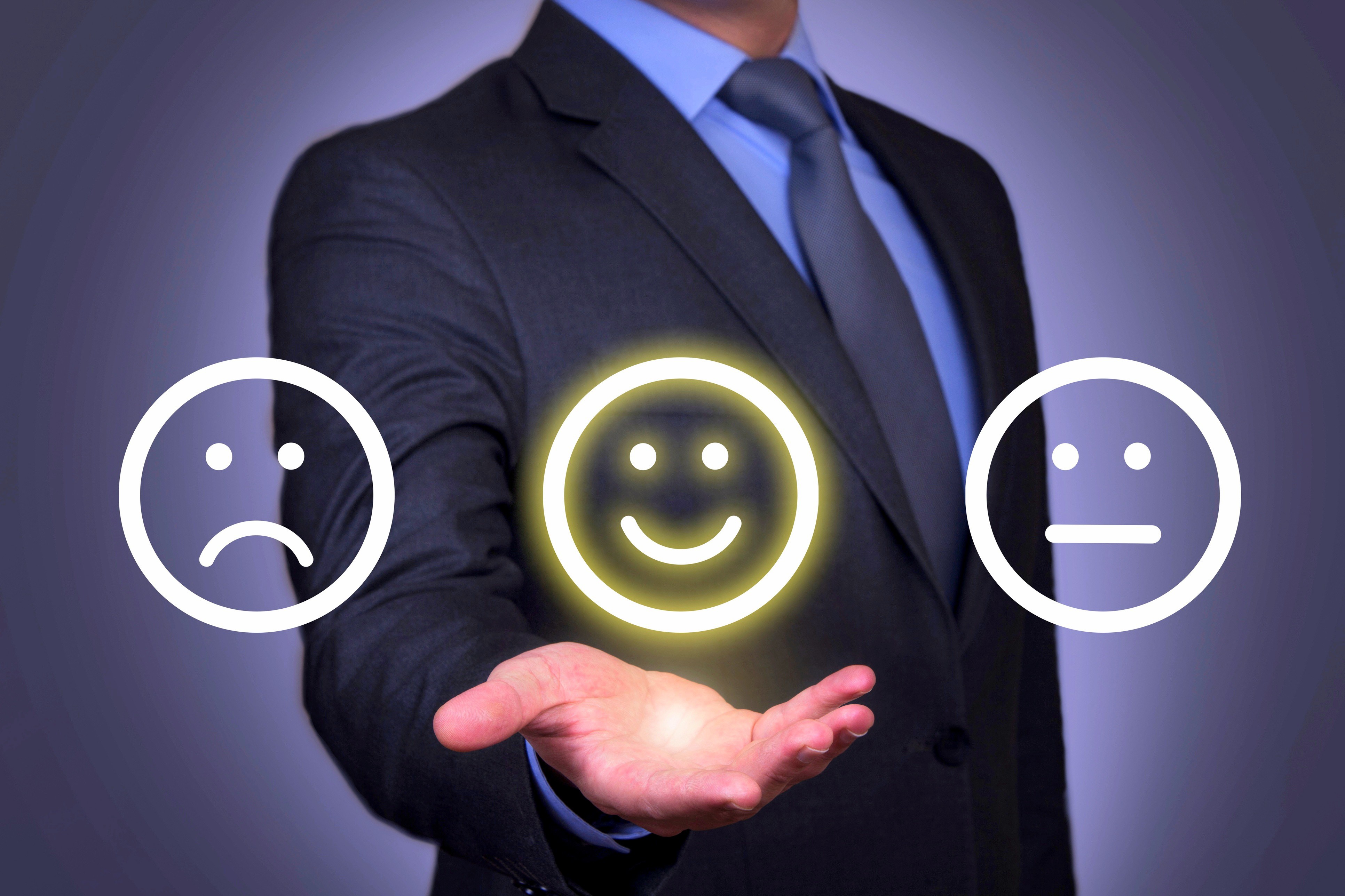 wecYb
†µZv mš‘wó
weÁvcb
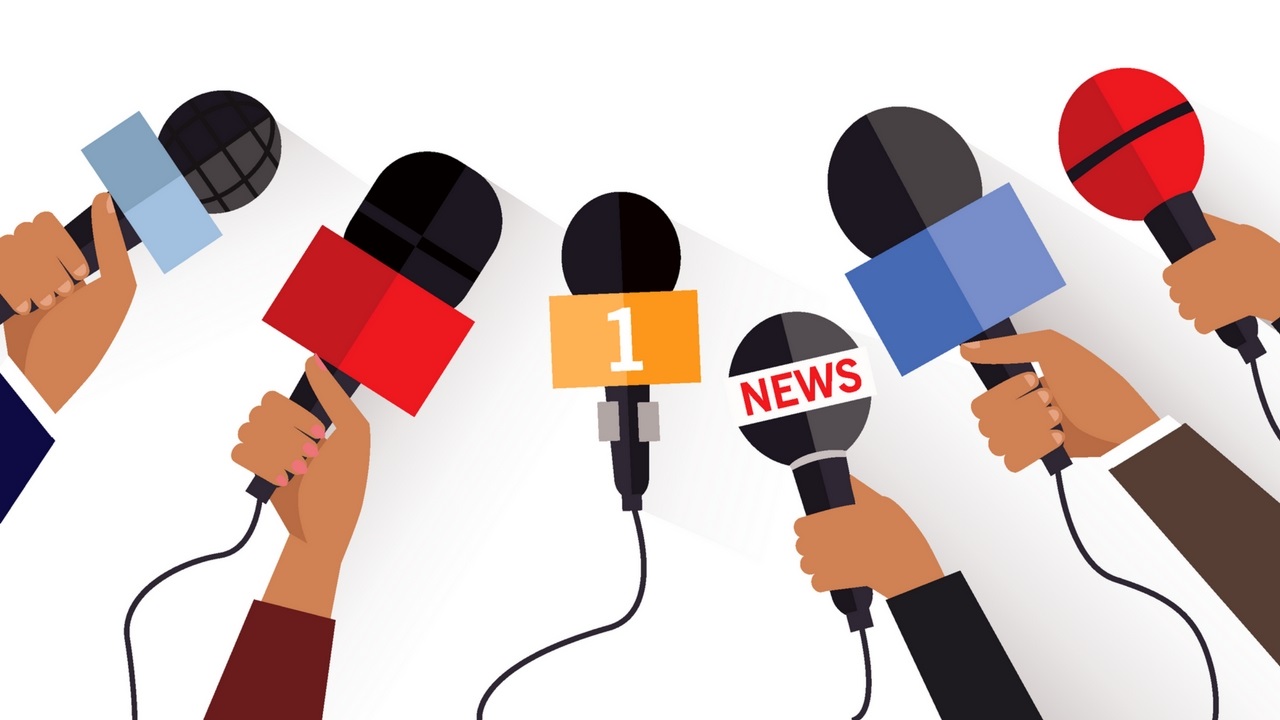 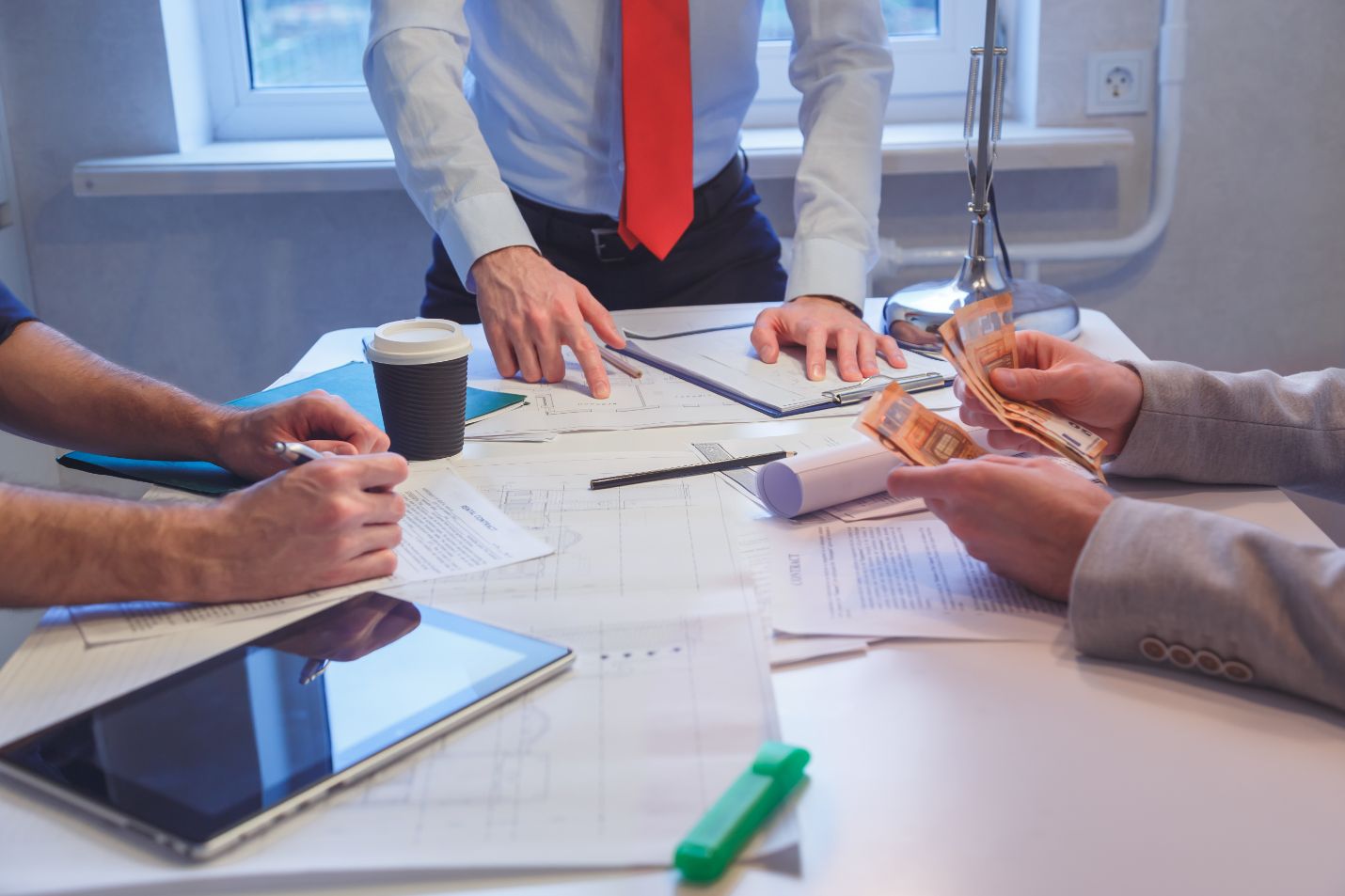 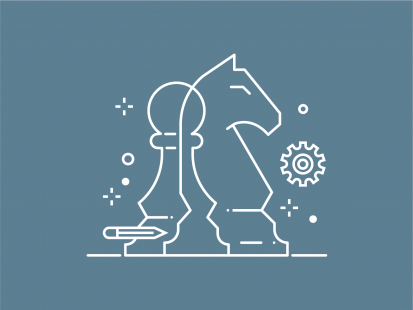 cÖPvi
cwiKíbv
⸿Sahariar Al Mamun @Mirpur college
†KŠkj
wkLb dj
wecY‡bi aviYv e¨vL¨v Ki‡Z cvi‡e

wecY‡bi µgweKvk e¨vL¨v Ki‡Z cvi‡e
⸿Sahariar Al Mamun @Mirpur college
wecYb Kx ?
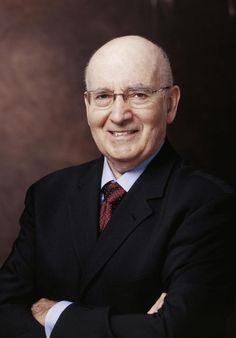 wecYb n‡”Q GKwU cÖwµqv hvi gva¨‡g †Kv¤cvwb¸‡jv †µZv‡`i Rb¨ f¨vjy m„wó K‡i Ges wewbg‡q †µZv‡`i wbKU †_‡K f¨vjy AR©‡bi Rb¨ my`„p †µZv m¤cK© M‡o †Zv‡j|
Philip kotler
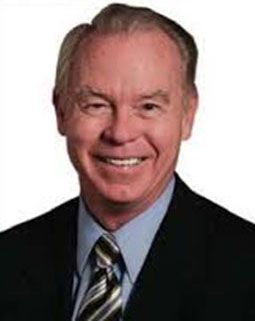 Gary Armstrong
⸿Sahariar Al Mamun @Mirpur college
f¨vjy?
f¨vjy=
myweav
LiP
Kvh©wfwËK myweav + Av‡eMgqx myweav
A_© e¨q + kªg e¨q + kvixwiK kw³ e¨q + gvbwmK kªg e¨q
⸿Sahariar Al Mamun @Mirpur college
wcÖq wk¶v_©xiv wecYb cÖwµqv m¤c‡K© †R‡b iv†Lv
wb‡Pi wP‡Î wecYb cÖwµqv‡K †`Lv‡bv n‡jv-
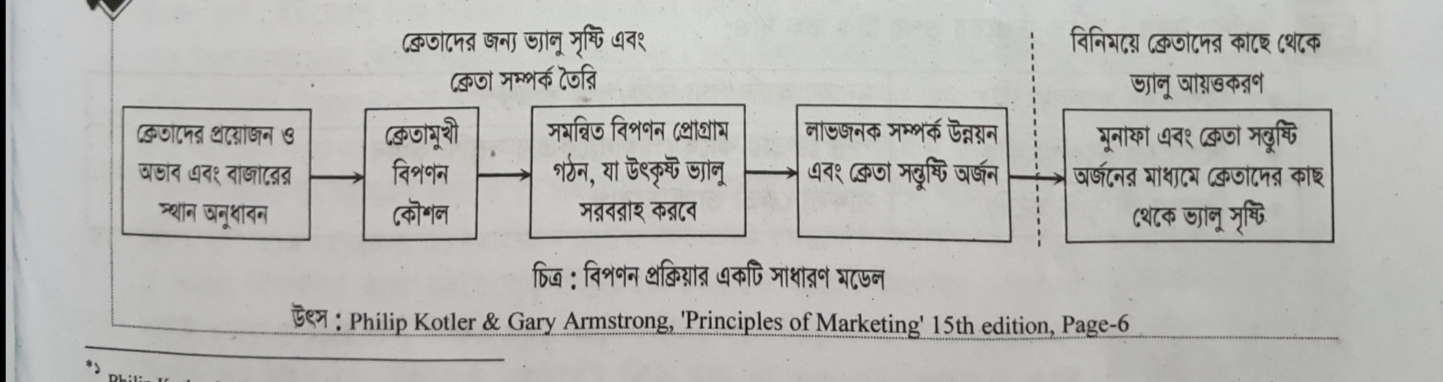 ⸿Sahariar Al Mamun @Mirpur college
wecY‡bi µgweKvk
বিনিময়
কোনো কিছু দেওয়ার বিপরীতে প্রত্যাশিত পণ্য বা সেবা নেওয়া
উৎপাদন
পণ্য বা সেবার উপযোগ সৃষ্টি করার প্রক্রিয়া
বিক্রয়
উৎপাদনকারী বা বিক্রেতা যখন অর্থ/মূল্য গ্রহণ করে ক্রেতার নিকট পণ্যের মালিকানা হস্তান্তর করে এবং সেবাদাতাও যখন একই প্রক্রিয়ায় সুবিধা প্রদান করে তখন বিক্রয় সংগঠিত হয়
সামাজিক বিপণন
বিপণন যখন ভোক্তার চাহিদা পূরণের পাশাপাশি সমাজের কল্যাণ সাধন করে
সম্পর্কভিত্তিক বিপণন
বিপণনের সাথে জড়িত বিভিন্ন পক্ষগুলোর মধ্যে সম্পর্ক স্থাপনের প্রক্রিয়া
⸿Sahariar Al Mamun @Mirpur college
evwoi KvR
Rbve nvwK‡gi `v`v †kL †gvt RwgiDwÏb wQ‡jb GKRb ¯^bvgab¨ e¨emvqx| 1925 mv‡j cÖwZwôZ Zvi RyZvi KviLvbv cÖPzi RyZv Drcv`b Ki‡Zv| KviY RyZv wewµ‡Z wZwb GKRb kxl© mvwii we‡µZv wQ‡jb| mg‡qi mv‡_ mv‡_ cwiewZ©Z evRvi Ae¯’vq 1960 mv‡ji w`‡K wZwb DrK…ógv‡bi RyZv ˆZwii cvkvcvwk †µZv‡`i cQ›`†K ¸izZ¡ w`‡q RyZv Drcv`b ïiz Ki‡jb| ZviB avivevwnKZvq Rbve nvwKgI RyZvi e¨emvi nvj a‡i‡Qb| GLb GB RyZvi eªvÛbvg “Z SHoes”  Rbve nvwKg g‡b K‡ib, ïay fv‡jv cY¨ Drcv`b Ges Zv wecYb Ki‡jB n‡ebv, B‡jKUªwbK cÖwµqvq †µZv‡`i mv‡_ †hvMv‡hvM K†i `xN©‡gqvw` †µZvm¤cK© m„wó KivI Rizix|
†kL †gvt RwgiDwÏ‡bi †µZv‡`i cQ›`†K ¸izZ¡ †`Iqvi welqwU wecY‡bi †Kvb hyM‡K wb‡`©k K‡i ? e¨vL¨v K‡iv| 
eZ©gvb wecYb hyM n‡jv wWwRUvj hyM- DÏxc‡Ki Av†jv‡K †Zvgvi gZvgZ বিশ্লেষণ K‡iv|
⸿Sahariar Al Mamun @Mirpur college
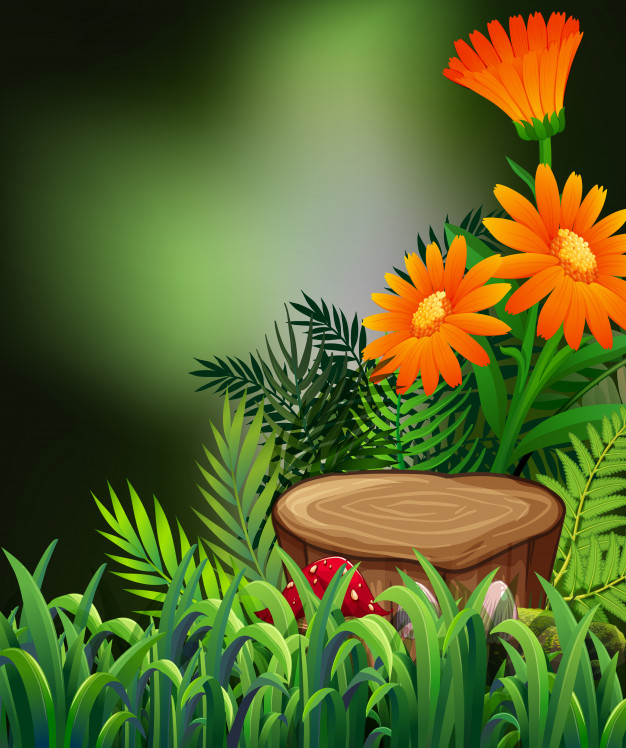 mevB‡K ab¨ev`
⸿Sahariar Al Mamun @Mirpur college